Lect6 Finite Impulse response (FIR) filter design
6.1 Summary of key characteristic features of FIR filter
Filter design starts from specifications and includes the coefficient calculation, analysis of finite wordlength effects and implementation.
 
a) The basic FIR filter is characterized by the following two equations
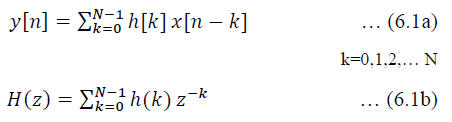 6.2 Linear phase response and its implication
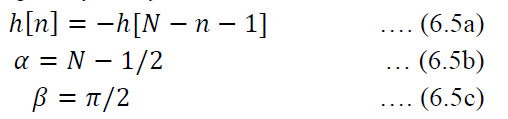 6.3 FIR filter design
As discussed before, the design of a digital filter involve:- 
1. Filter specification 
2. Coefficient calculation 
3. Realization 
4. Analysis of finite worldlength effects 
5. Implementation
6.4 FIR coefficient calculation methods
a) Window method
b) Optimal method
c) Frequency sampling method
6.4.1 Window Method
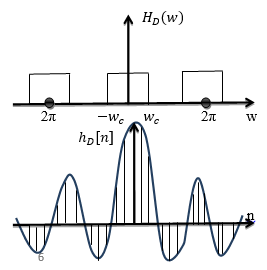 6.4.2 The optimal method
The optimal method of calculating FIR filter coefficients is very powerful, very flexible, because of the existence of an excellent design program.
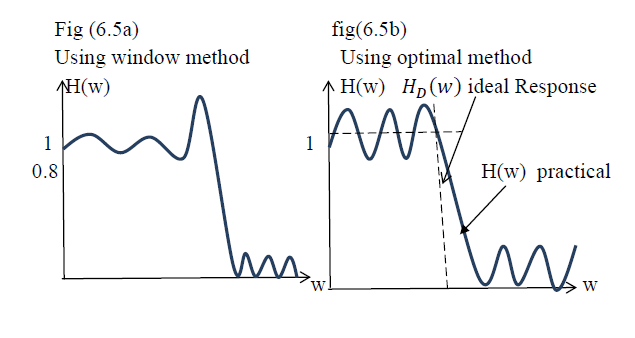 6.4.3 Frequency Sampling method
The frequency sampling method allows us to design nonrecursive FIR filters for both standard frequency selective filters (low pass, high pass, band pass filters) and filters with arbitrary frequency response. A main attraction of the frequency sampling method is that it also allows recursive implementation of FIR filters.